Philippines
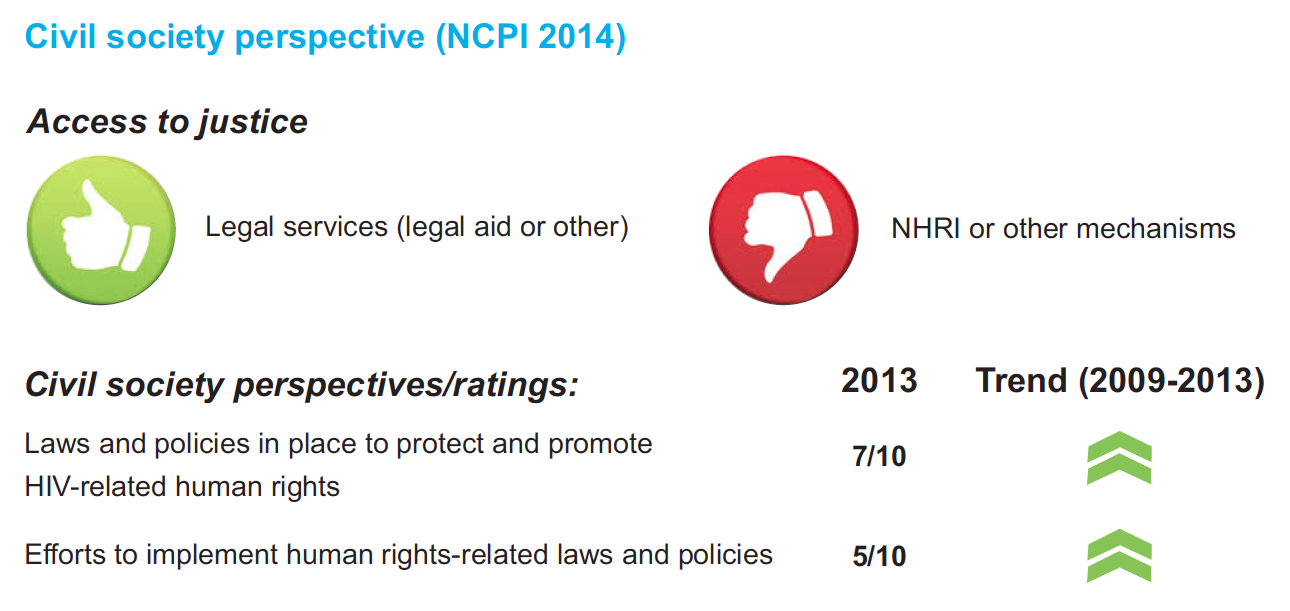 Philippines